Jack Tousley, 
sba treasurer
Money Matters
Club Funding
Student clubs may have funds in three types of accounts:
SBA: Allocated by the SBA Council
Each semester the Presidents’ Roundtable is your opportunity to present your club’s efforts over the semester and its needs for the next semester to be allocated a budget from SBA.
In addition to Allocations, the SBA gives Supplemental Funds. 
Fundraising: From the hard work and sweat each club puts into it.
Donation: From outside sources
Supplemental Funds
Student organizations can receive supplementary funding in addition to their allocation from the SBA subject to both
a request submission given to the SBA Treasurer 3 business days before a monthly SBA council meeting unless a later deadline is announced for a specific meeting via email
a council vote at that meeting
A request should contain the following information to be accepted
Date request is sent to SBA Treasurer
Club name
Officer(s) name responsible for request
Statement of purpose for request – with details of how it benefits the club and the law school in general
Amount required
Club Responsibilities
Clubs are responsible for knowing the amount of funds they have available in their SBA, Fundraising, and Donation accounts.  Each club treasurer is required to keep a balance sheet of the club’s funds. 
Mike Nugen, Fiscal Officer, can provide a monthly balance of all funds to club treasurers.  However, these balances may not reflect all outstanding expenses or revenue, as it can take two to four weeks for outstanding items to work through the system.  To obtain a real time balance, it is important for the individual treasurers to keep track of all financial items.
Entertainment approval forms (eafs)
The EAF Form can be found online at the Student Organization web page  https://www.uidaho.edu/law/academics/student-orgs or via email sent from the SBA Treasurer following the Money Matters presentation.
Please pin that email in your inbox to have an EAF handy
EAF’s must be completely filled out and include: 
Function type
Date of function
Location of function
Purpose of entertainment
Funding account (SBA, donation, or fundraising)
Method of payment requested
Signature of the club treasurer
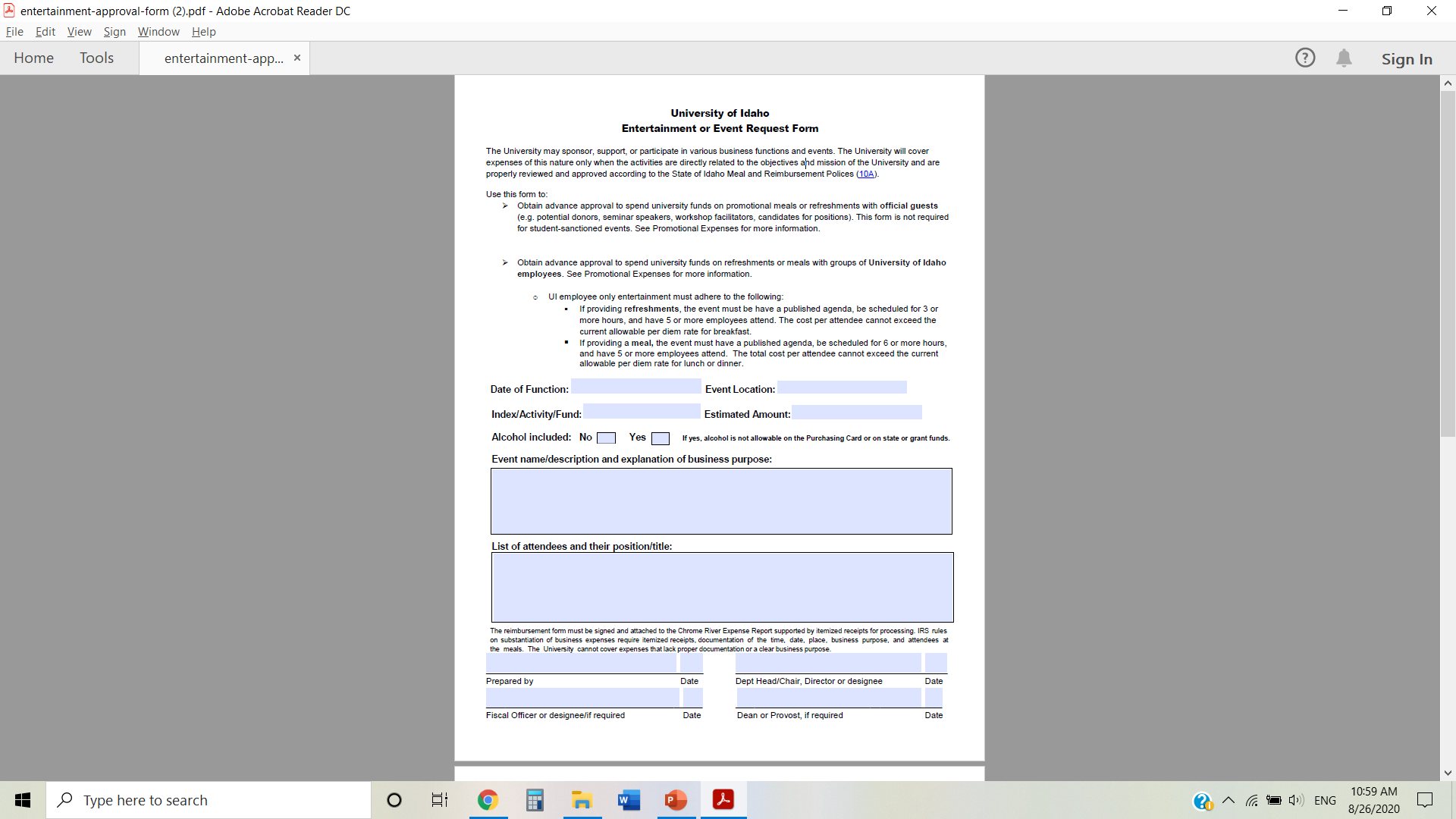 The event name/description and business purpose must be filled out correctly
“I certify that this claim is correct and just for the service(s) and/or supplies that were furnished or rendered, and that the activity was an “official University function.”
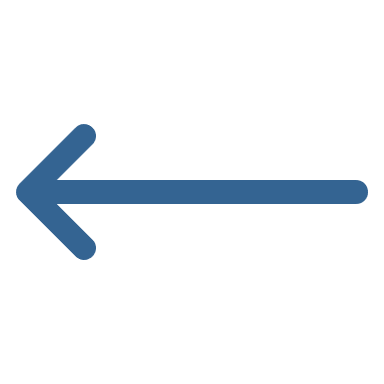 Signature must belong to the club treasurer. The signature of another officer will not be approved.
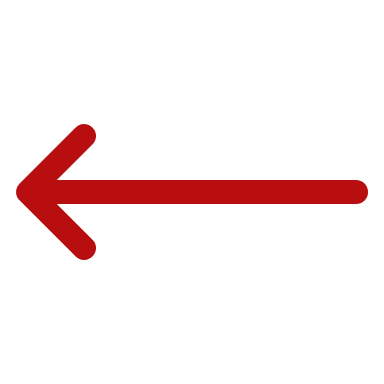 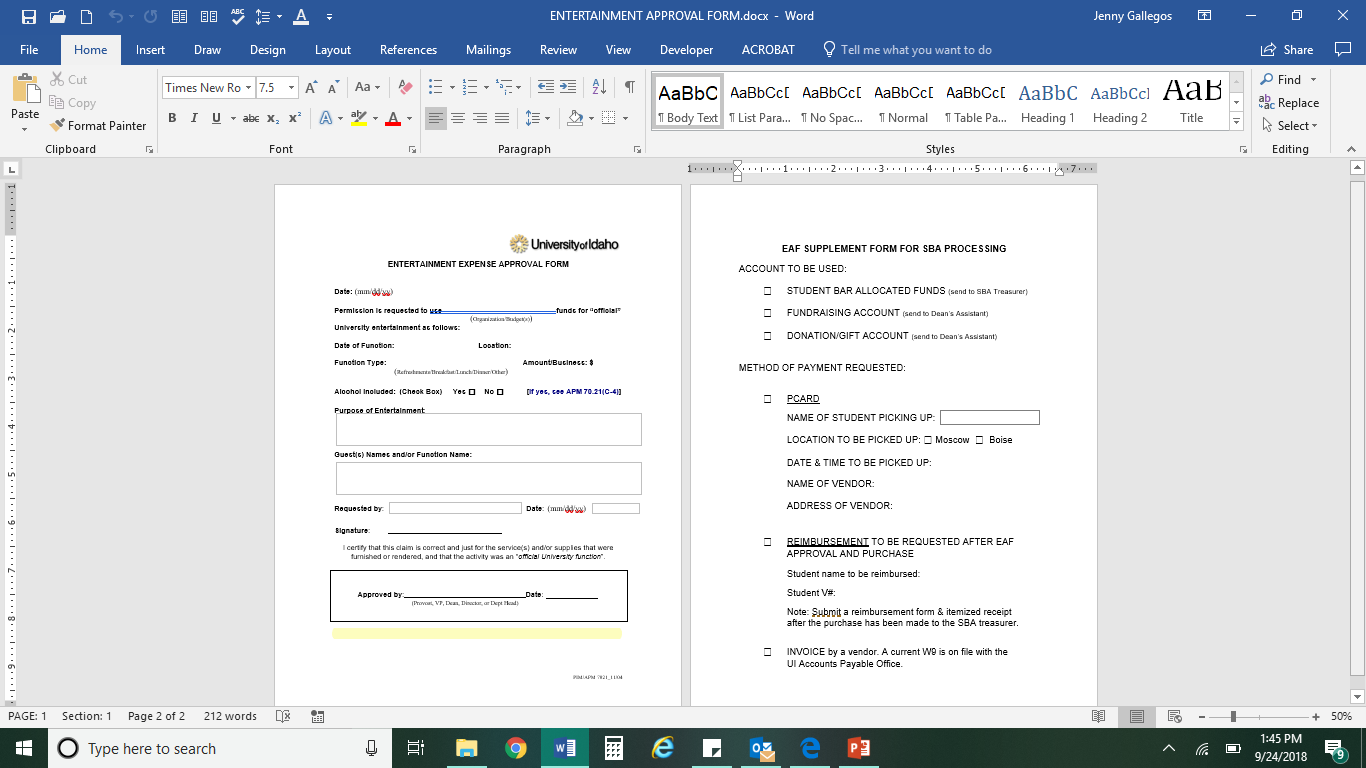 Select the right account. If pulling from two or more accounts, specify how much should be withdrawn from each account.
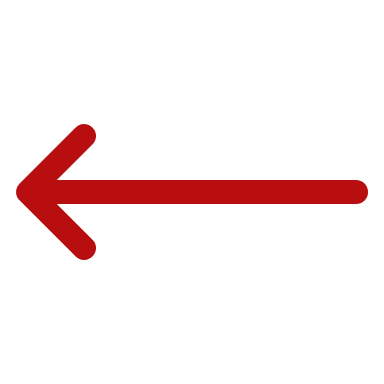 Timelines for eaf submissionsprior to an event
3 BUSINESS DAYS PRIOR TO EVENT for use of SBA funds– send to SBA treasurer
3 BUSINESS DAYS PRIOR TO EVENT for use of Fundraising funds or Donation funds– send to Sande
*45* DAYS PRIOR TO EVENT for any event that either takes place at a location where alcohol is sold or for the purchase of alcohol
BLACKOUT DATES: The SBA Treasurer will notify all club treasurers when staff (Sande, Mike, Ian, or Jack) will not be available. Timelines for EAF submission may change during blackout dates. 
Deadlines this year will be strictly adhered to. If not submitted prior to the deadlines stated, requests may be denied or made as reimbursement only.
Clarity for events with alcohol
The 45-day deadline for events with or at a place with alcohol is for the alcohol permit paperwork – not the EAF 
however, an alcohol permit will not be submitted on a group’s behalf without an approved EAF. It is strongly recommended that groups work with Law Events Staff (law-events@uidaho.edu) to get numbers figured out as much as possible before submitting the EAF so the amount is a more accurate estimate.
after the eaf is approved…
Methods of Payment
Pcard 
Using Personal Funds & Requesting A Reimbursement
Filing An Invoice
PCARD
After your EAF is approved the Administrative Office Manager (Ian Leibbrandt) will contact you regarding pick up of the PCard
The AOM will provide you:
1) the pcard and 
2) a ST101 Sales Tax Exemption form 
Remember
Check-out times:  Mon-Fri 8am-4:30pm
The card must be returned within two (2) hours after check-out and cannot be checked out overnight or during a weekend
All purchases require submission of the original itemized receipt
Cannot be checked out overnight or during a weekend
Cannot be used to purchase alcohol, entertainment (movie tickets, golf, raft rentals, etc.), gifts, gift cards, flowers, ammunition
Sales tax is not permitted with the use of a pcard and any tax charged will be moved to the user’s personal account with the university for payment
Requesting a reimbursement
After your eaf is approved 
Purchase items requested. 
Remember to ask for an itemized receipt 
Fill out the Reimbursement Request form
Email a copy of the original itemized receipt and the Reimbursement Request to the SBA treasurer within 10 business days
Allow 4-6 weeks for reimbursements to be processed. If you have signed up for Accounts Payable Direct Deposit, the funds will be directly deposited into your account. 
EAFs submitted AFTER a purchase will be denied
There must be an official purpose to a reimbursement that lines up with the organizational or college program. Be prepared to provide an agenda upon request from the Dean’s Office or other fiscal staff. 
No reimbursements for “parties”, “happy hours”, “ski trips”, etc.  
No reimbursements for alcohol
Invoice
Invoices from a vendor requires a current W9 to be on file with the UI Accounts Payable Office before payment can be made
If a vendor or speaker, etc. needs a W9, please see Sande
Provide Sande with the complete business name
Vendor can submit an invoice addressed to the group in care of the UI College of Law, but never to a student’s personal address.
Invoices can take up to 4 weeks for processing and payment
The college cannot write checks – EVERYTHING that cannot be paid by a PCard requires submission to the university and that process takes time.
Events With Alcohol orEvents being held at a venue where alcohol is served
Contact the Events staff  law-event@uidaho.edu before planning a fundraising event. 
Upon approval from law events an EAF may be submitted.
SBA Funds may not be used to purchase alcohol.
For events at a venue that sells alcohol or for events that involve alcohol, an EAF must be submitted 45 DAYS in advance for approval from the university. The sooner the better to get with Events Staff to ensure this deadline is met!
ALL EAFs may be subject to Dean Long’s final review.
Fundraising
Contact the Events staff law-event@uidaho.edu  before planning a fundraising event. 
Upon approval from law events an EAF may be submitted.
Fundraising EAF’s are to be submitted directly to Sande 
May collect funds as appropriate (may use Venmo, PayPal, etc.) so long as funds are withdrawn and presented for deposit as if the funds had been collected in cash. Beware of user fees
May use the iSquare available at either location (see the treasurer to check out an iSquare) – download the iSquare app
	username: uofisbaconnect@gmail.com
	password: vandallawstore
	-Report to the treasurer the total amount collected MINUS the user’s fee. This balance  will be deposited into the club’s 	fundraising account
When funds are deposited into the club’s fundraising account, the Foundation, a 501(c)(3) organization collects 10% of the amount. This is a mandatory collection.
For example, SBA fundraises $500 in apparel sales. When the funds are deposited into SBA’s fundraising account, the Foundation will collect 10% or $50. Therefore, the SBA’s fundraising account will have a final deposit f $450.
travel
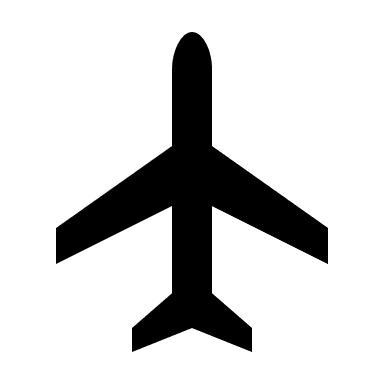 Need to book travel…email the SBA Treasurer for specific instructions
The following types of funds transfers can be requested between student groups:
SBA allocation to SBA allocation (cc the SBA treasurer)
Fundraising to Fundraising
To do so, please email Mike Nugen with your request. 
Consider the request for transfer and the timelines to submit EAFs.
Transferring funds between clubs
Listservs
Ui-law@uidaho.edu-- Includes all faculty, staff, and students regardless of location
Law-students@uidaho.edu-- Includes all students regardless of location
Law-1l@uidaho.edu-- Includes all 1L students regardless of location
Moscow-law1l@uidaho.edu
Boise-law1l@uidaho.edu 
Law-2l@uidaho.edu-- Includes all 2L students regardless of location
Moscow-law2l@uidaho.edu
Boise-law2l@uidaho.edu 
Law-3l@uidaho.edu-- Includes all 3L students regardless of location
Moscow-law3l@uidaho.edu
Boise-law3l@uidaho.edu 
Law-faculty@uidaho.edu-- All law faculty
Law-staff@uidaho.edu-- All law staff
BCC LISTSERVS when sending emails out on them SO THAT SOMEONE'S ACCIDENTAL ‘REPLY ALL’ DOES NOT GO OUT TO THE LISTSERVS
admin will be rejecting listserv emails that do not conform to this standard
Listservs may only be used for official club business
Please ensure you are using the proper listserv. do not include Moscow if the event is not pertinent to Moscow students and vice versa.
Listserv emails should be sent during business hours. If not submitted by 3:45pm PT, expect the email to be delayed.
Room requests
Requests should be submitted at least 24 hours in advance of the date needed. Same day requests will be processed only if time allows.
Covid capacity for each room is approximately ½ the regular occupancy. Please check capacity when requesting the room.
Cannot release designated make-up space to student groups until 7 days prior to the requested/needed date. If requested, Sande will hold the request and let you know why you won’t see a confirmation right away
Do not send meeting announcements before or immediately after submitting a room request – wait until your request is confirmed. Additionally, be aware that submitting an event and requesting space are different processes with different forms. If you have completed one, it does not necessarily mean you have completed the other.
Not all rooms are capable of connecting via distance. PLEASE check out the Law Technology page on what the rooms in each location can and cannot do
For more information, https://www.uidaho.edu/law/news/upcoming-events/room-calendars/room-request
OffShore Accounts
Per the university of Idaho college of law uniform budget system section 4(f):
Any student organization that holds money outside of the University of Idaho after June 30, 2015, will not be recognized or eligible to receive funds from the student bar association. 

If your club has an offshore account please schedule a time to meet with me so we can discuss.
Questions?
Jack Tousley
tous0563@vandals.uidaho.edu
208.305.8755